Se divirtió
Mariana fue a la fiesta y ella…
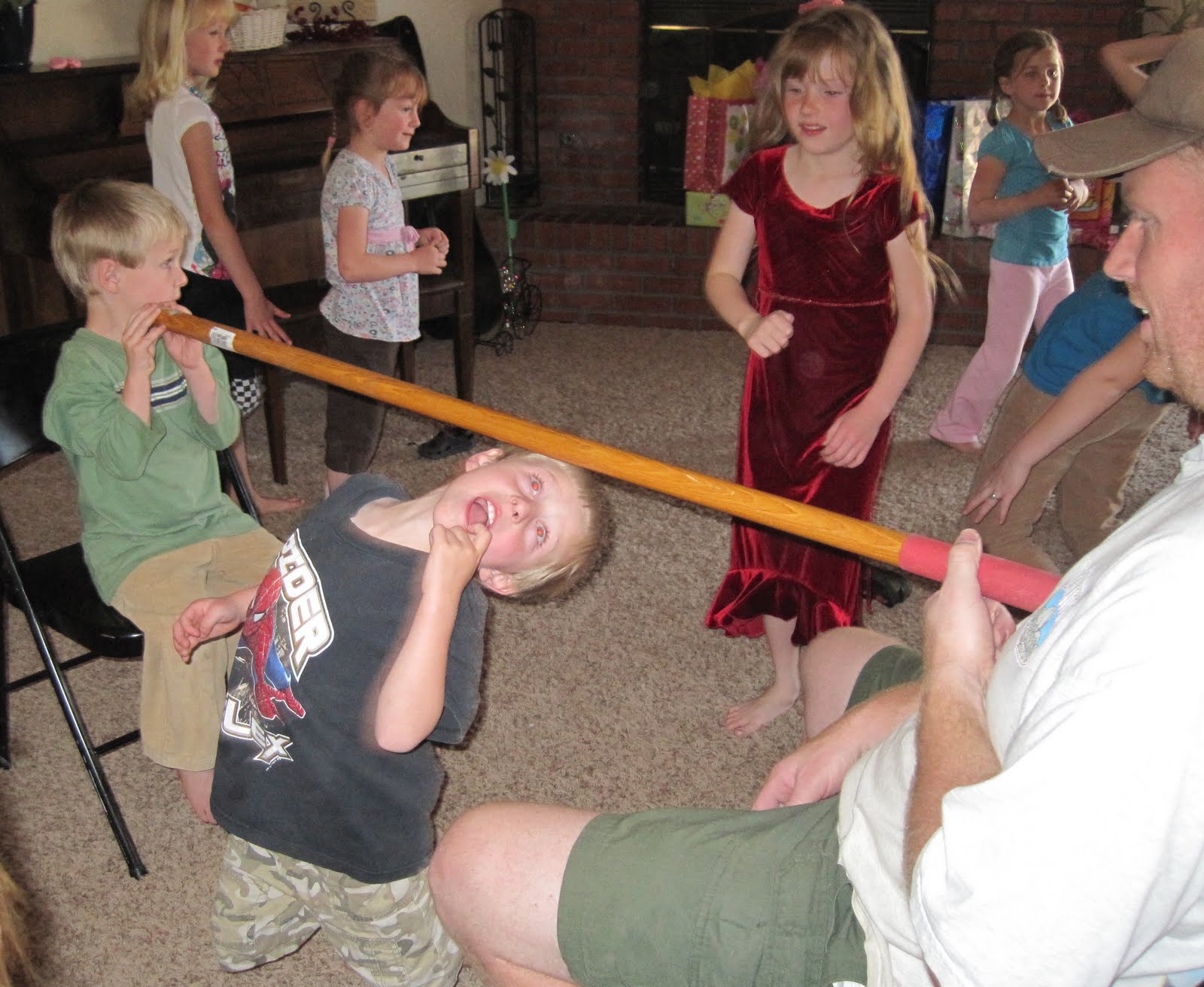 se rieron
Antes del divorcio, el chiste fue cómico y ellos…
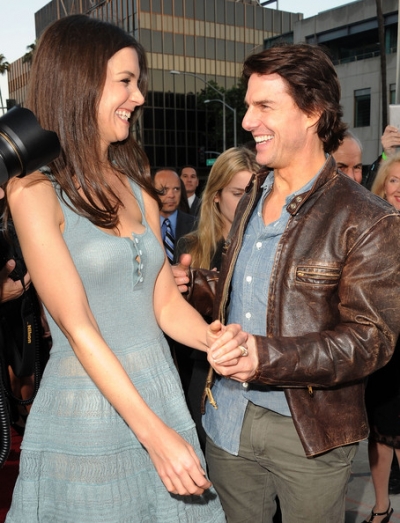 prefirió
A Carlos le gustó el chocolate más que la vainilla. Lo…
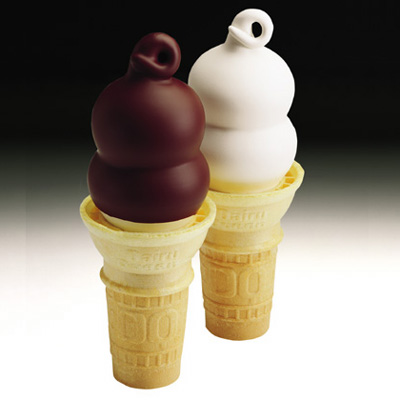 sirvió
El mesero___________la cena.
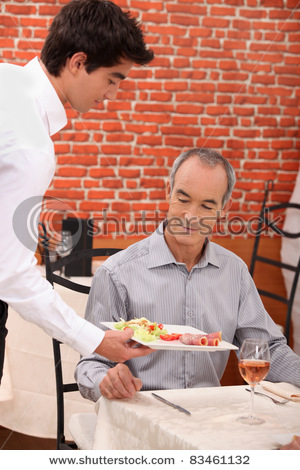 pidieron
Ellos hablaron con el mesero y le dijeron que iban a comer
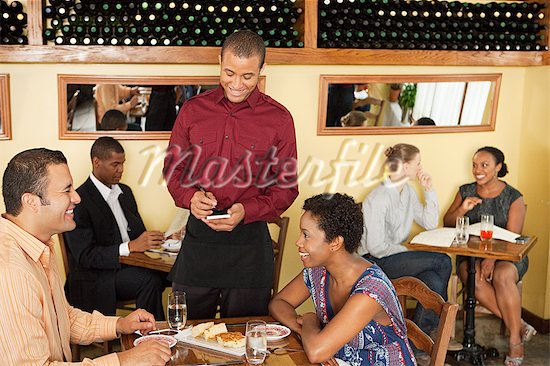 dije
Yo fui a la corte y yo__________la verdad
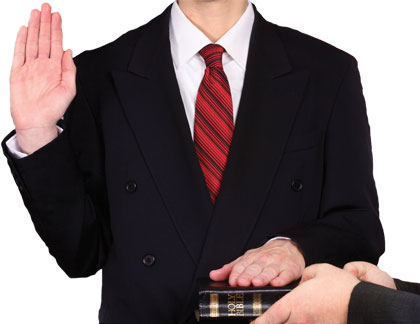 se puso
Ella empezó a gritar.  Ella____________muy enojada
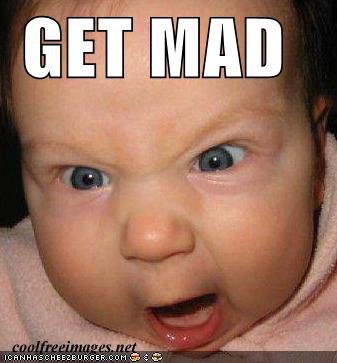 me puse
Me sentí furioso. Yo…. muy enojado
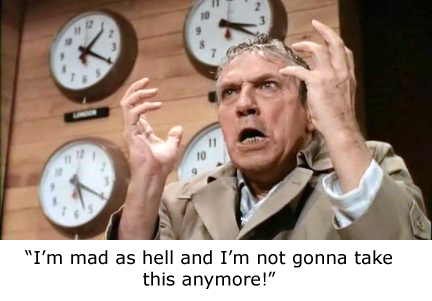 murió
Mi perro_____________. Yo me puse triste. Tenía 13 años.
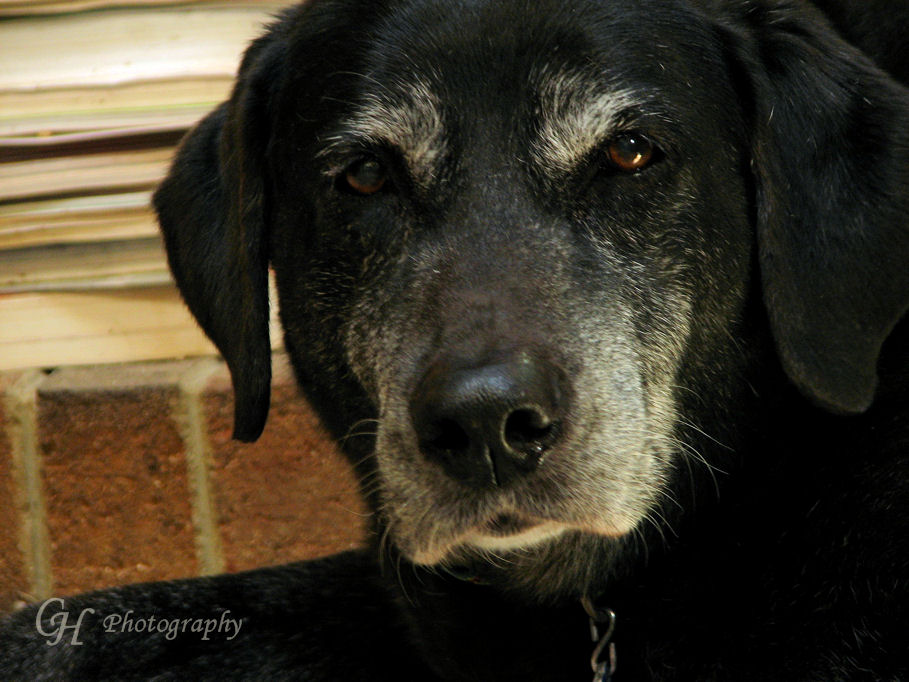 dijo
Sra. Benko________ “¡Hay un quiz mañana!”
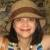 Se sintió
No estuvo bien. ___________mal.
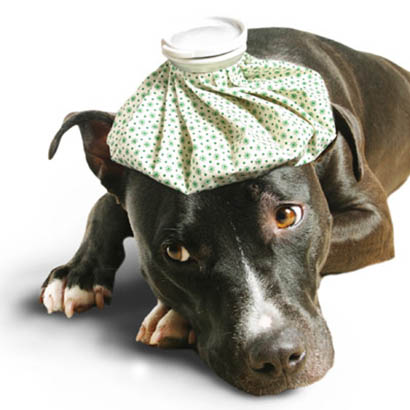 durmieron
Las personas estuvieron cansados. Ellos….
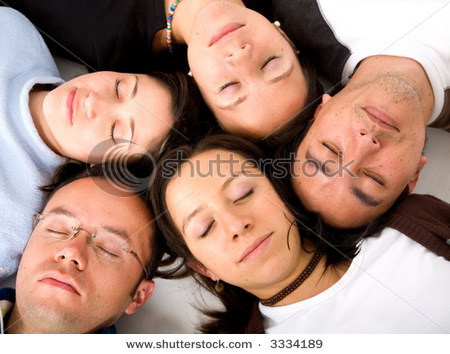 se divirtieron
¡Las niñas fueron a Disney World y ellas_________mucho!
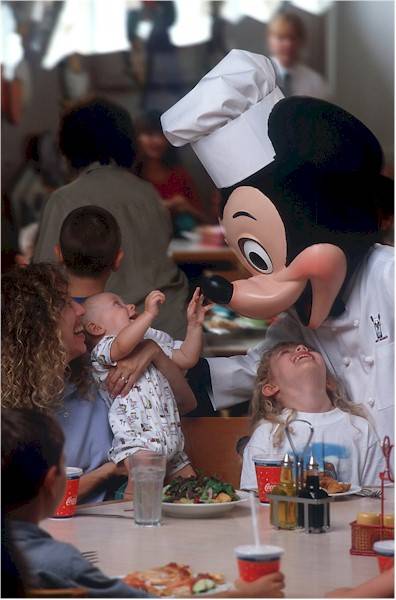 se rio/ se rió
Ramón pensó que el chiste fue muy cómico y él….
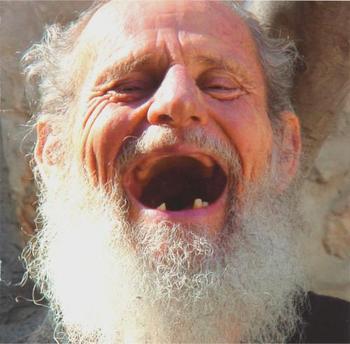 pedí
En el restaurante yo vi el menú y decidí comer los tacos. Yo los__________...
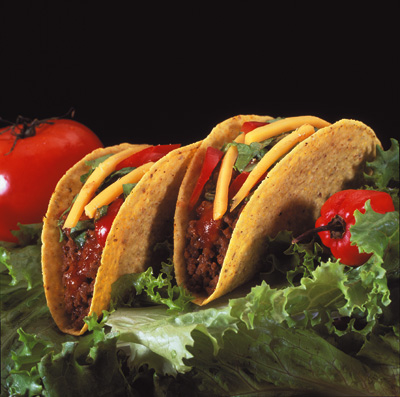 durmió
La Bella Durmiente___________por cien años.
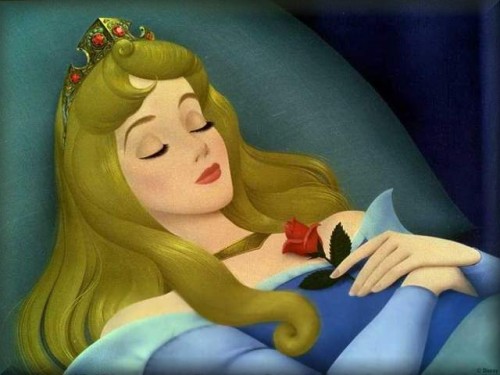